开放学院业务学习（招生科）
如何注册课程及相关注意事项
课程注册步骤： 
 1.导入课程
 2.老生课程注册
 3.新生课程注册
 4.导出课程注册信息
 5.删除课程注册
 6.确认选课
 7.注意事项
1.导入课程：操作步骤：课程-课程管理-直接制定教学点学期开设课程-选择年度-点击查询，把每页显示的课程全选保存。（全部选择成功后此处将不显示课程）
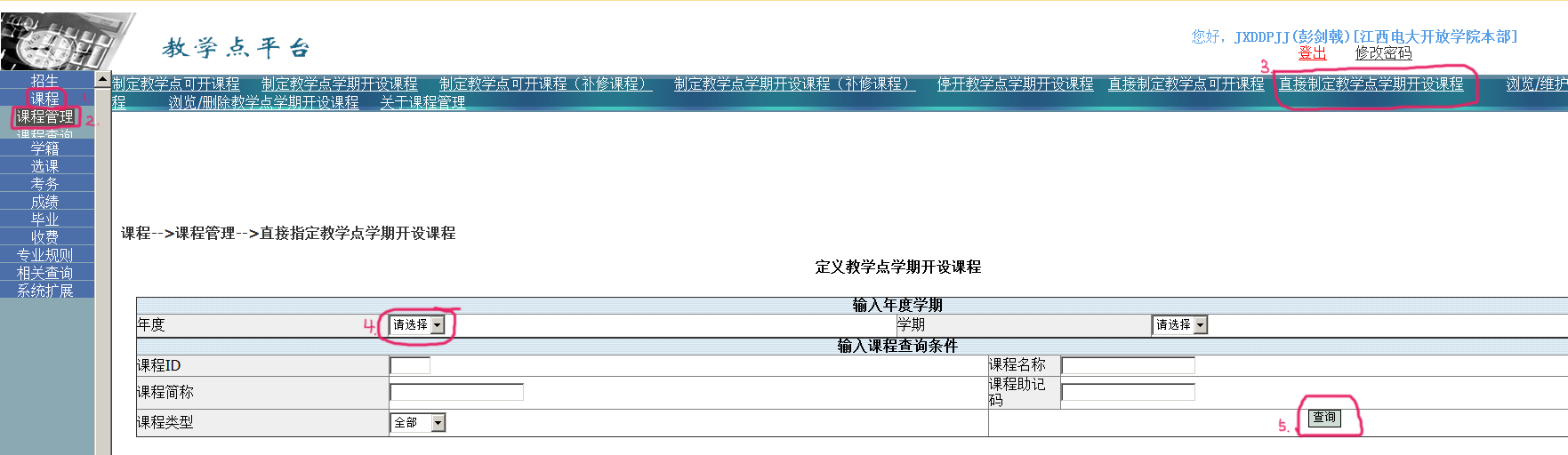 2.老生课程注册⑴.点击选课-选课控制-更改选课状态为可以选课-保存
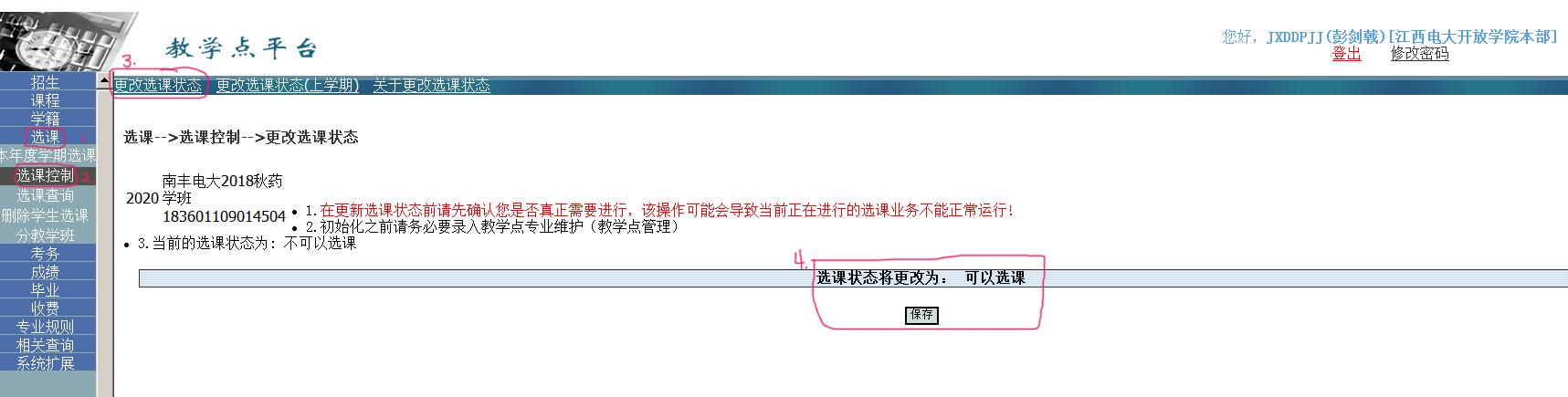 ⑵.点击选课-本年度学期选课-按班选课-输入班代码-查询管理班-勾选管理班-查询课程
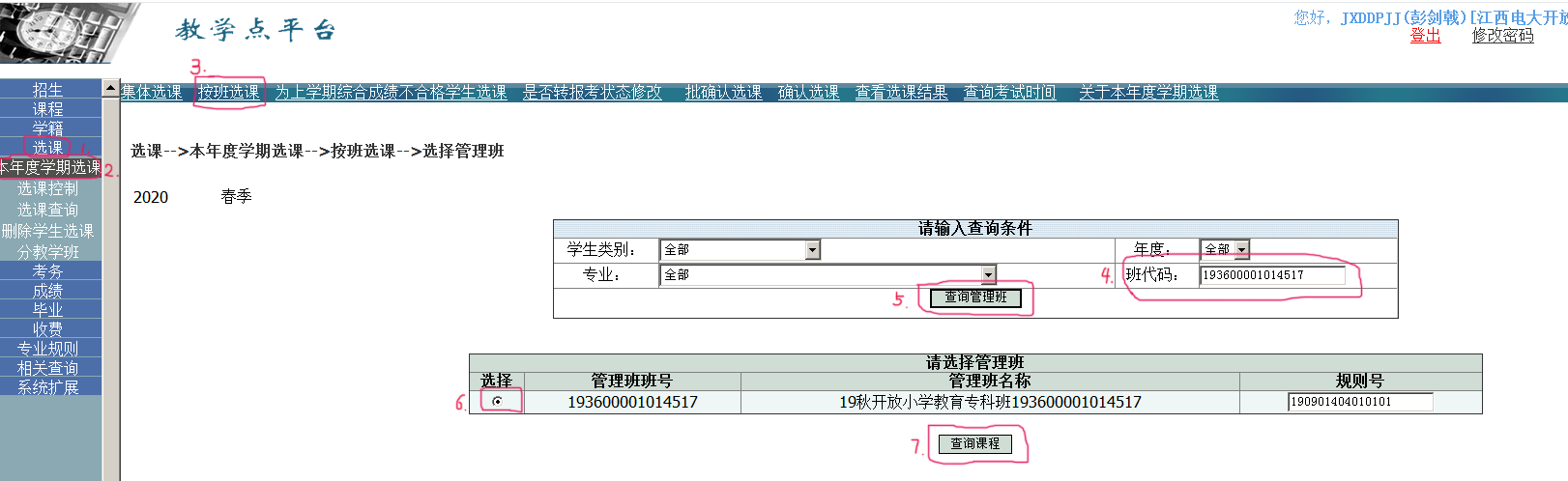 ⑶.根据课程注册表勾选课程进行注册-选择学生
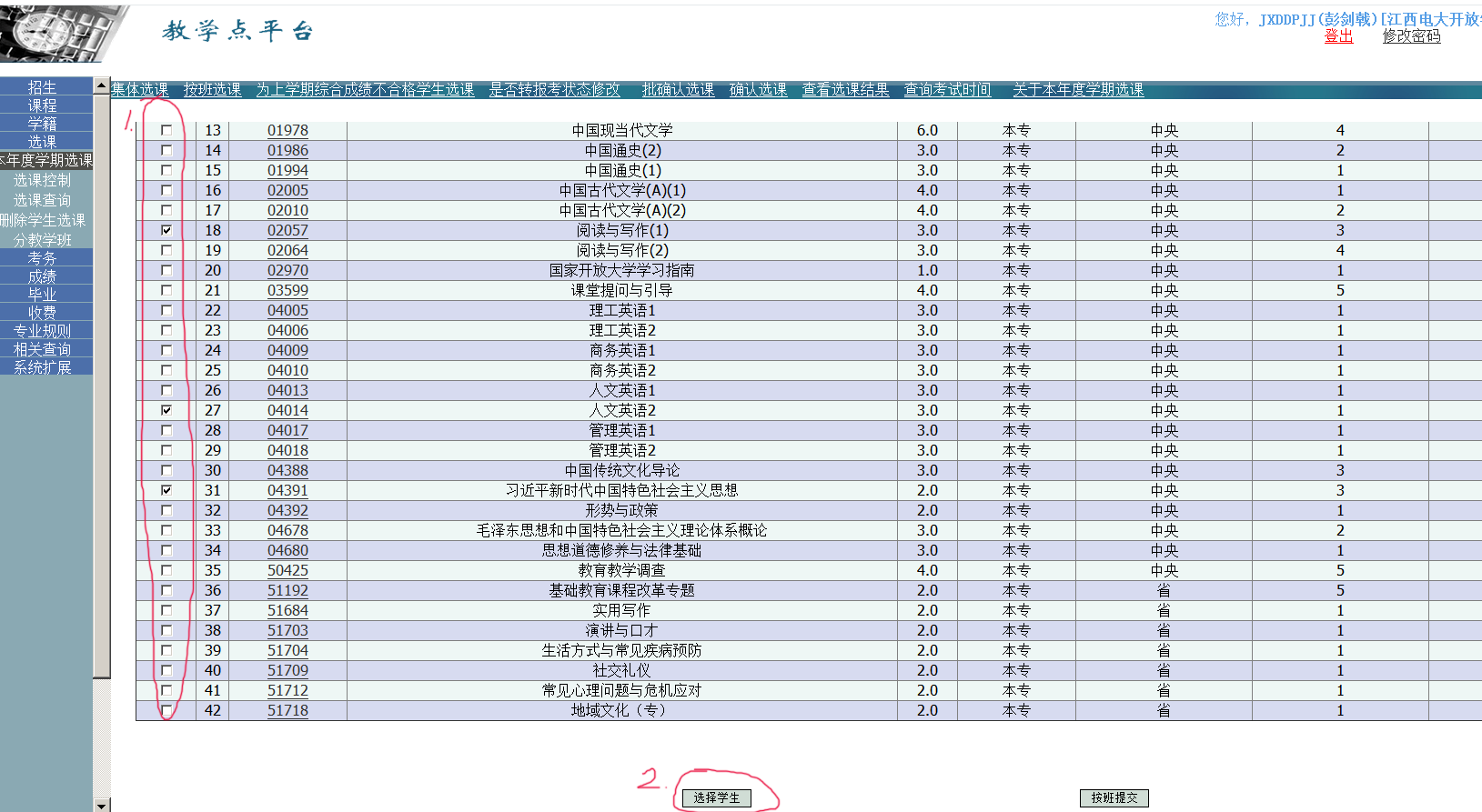 ⑷.勾选需要注册的学生-提交-显示保存成功（注意是否为首次注册，如为2次注册代表已注册过该门课程，如成绩未通过则需报补考。
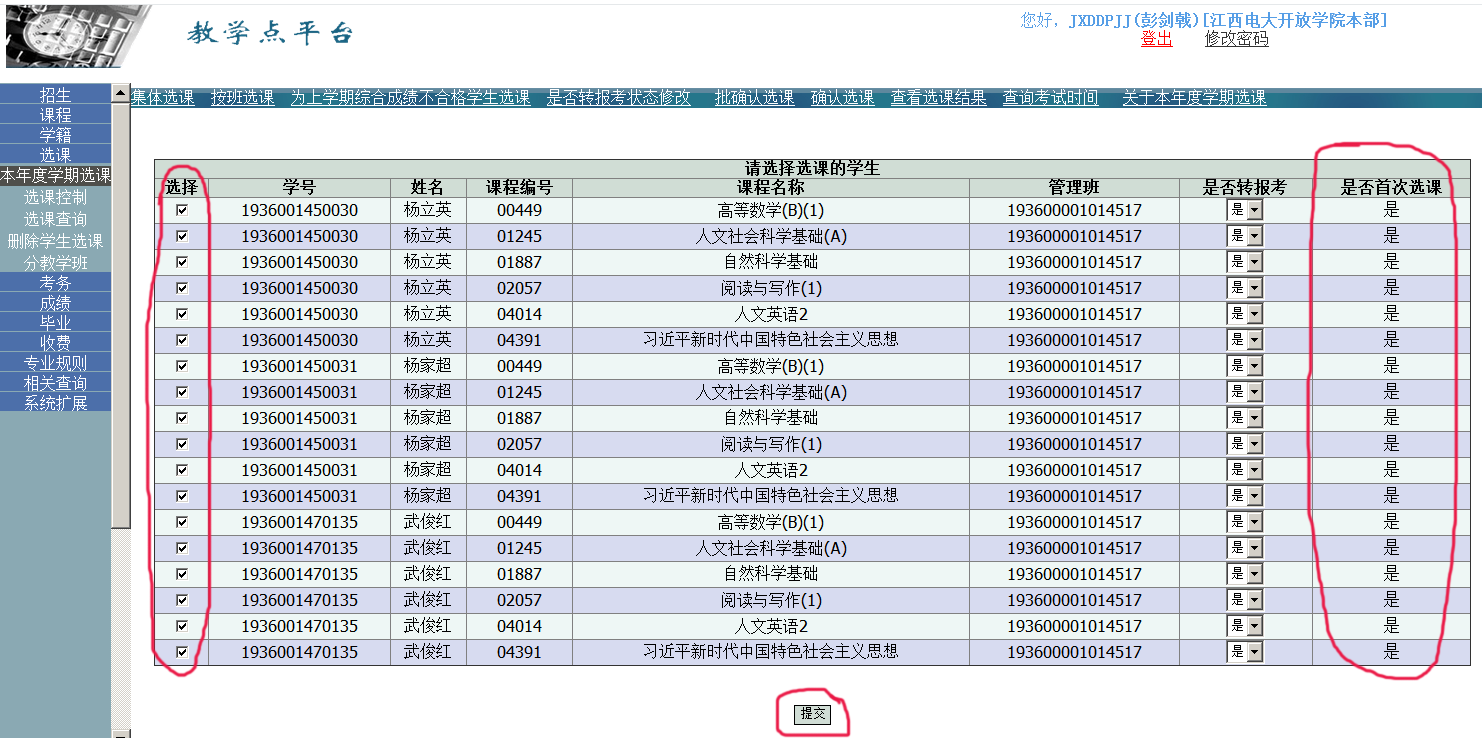 3.新生课程注册⑴.点击选课-本年度学期选课-按班选课-选择学生类别，专业，年度-点击查询管理班-勾选管理班-查询课程
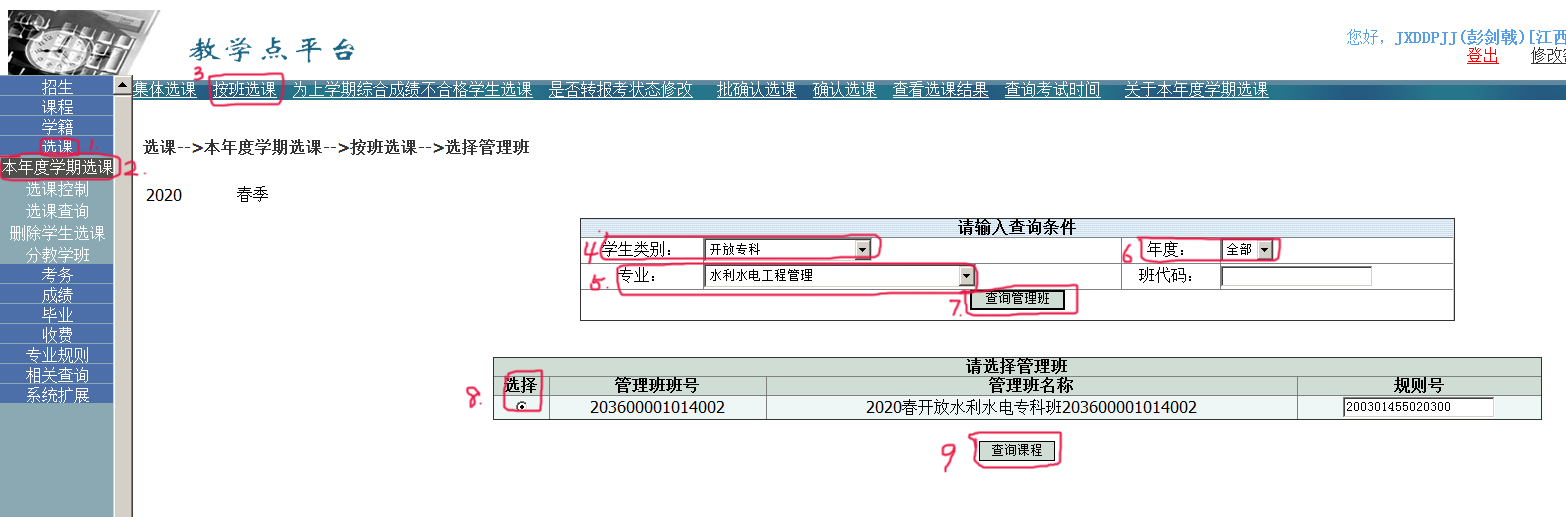 ⑵.根据第一学期开设课程，勾选课程-选择学生
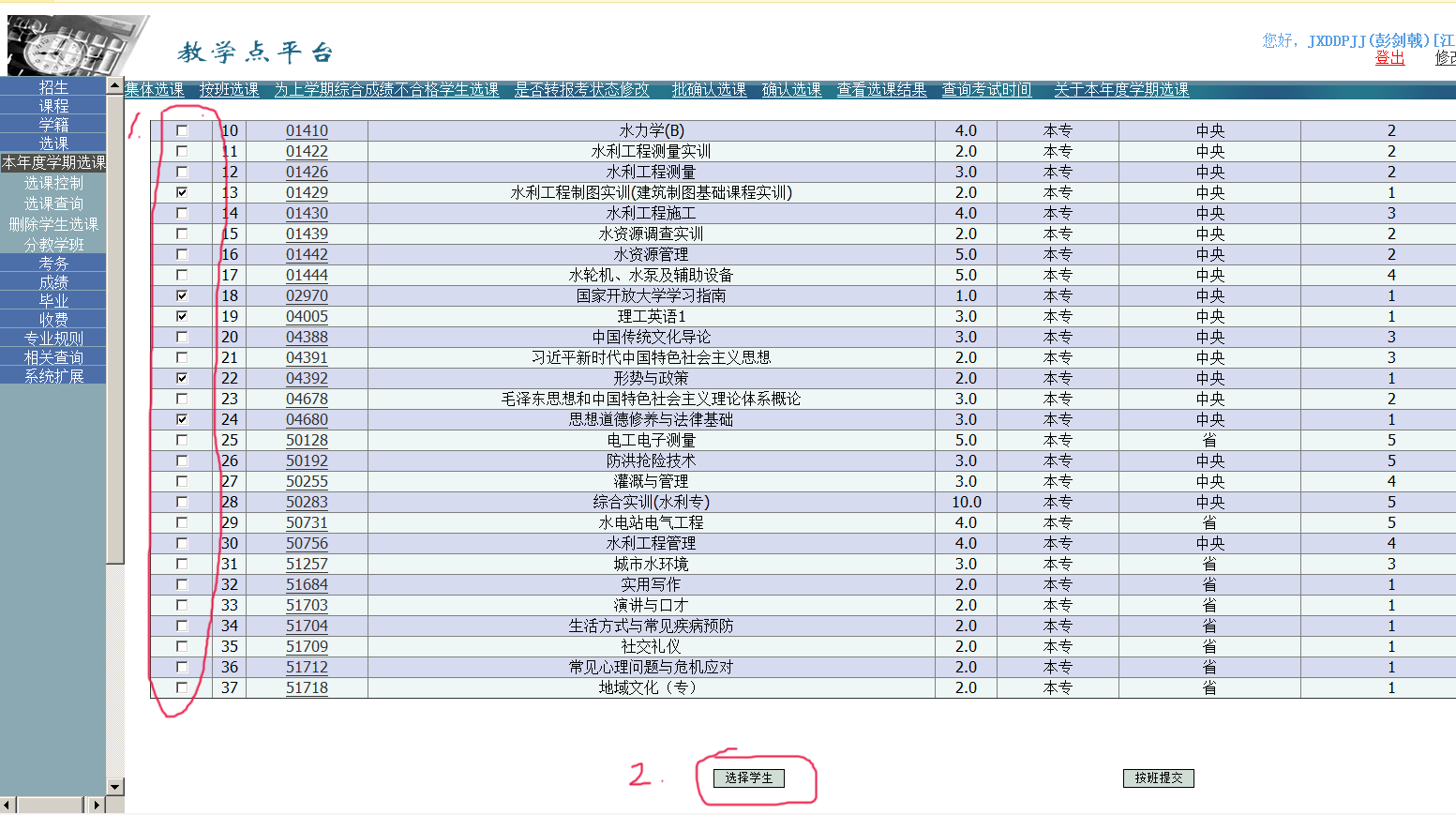 ⑶.勾选需要选课的学生-提交-显示选课成功
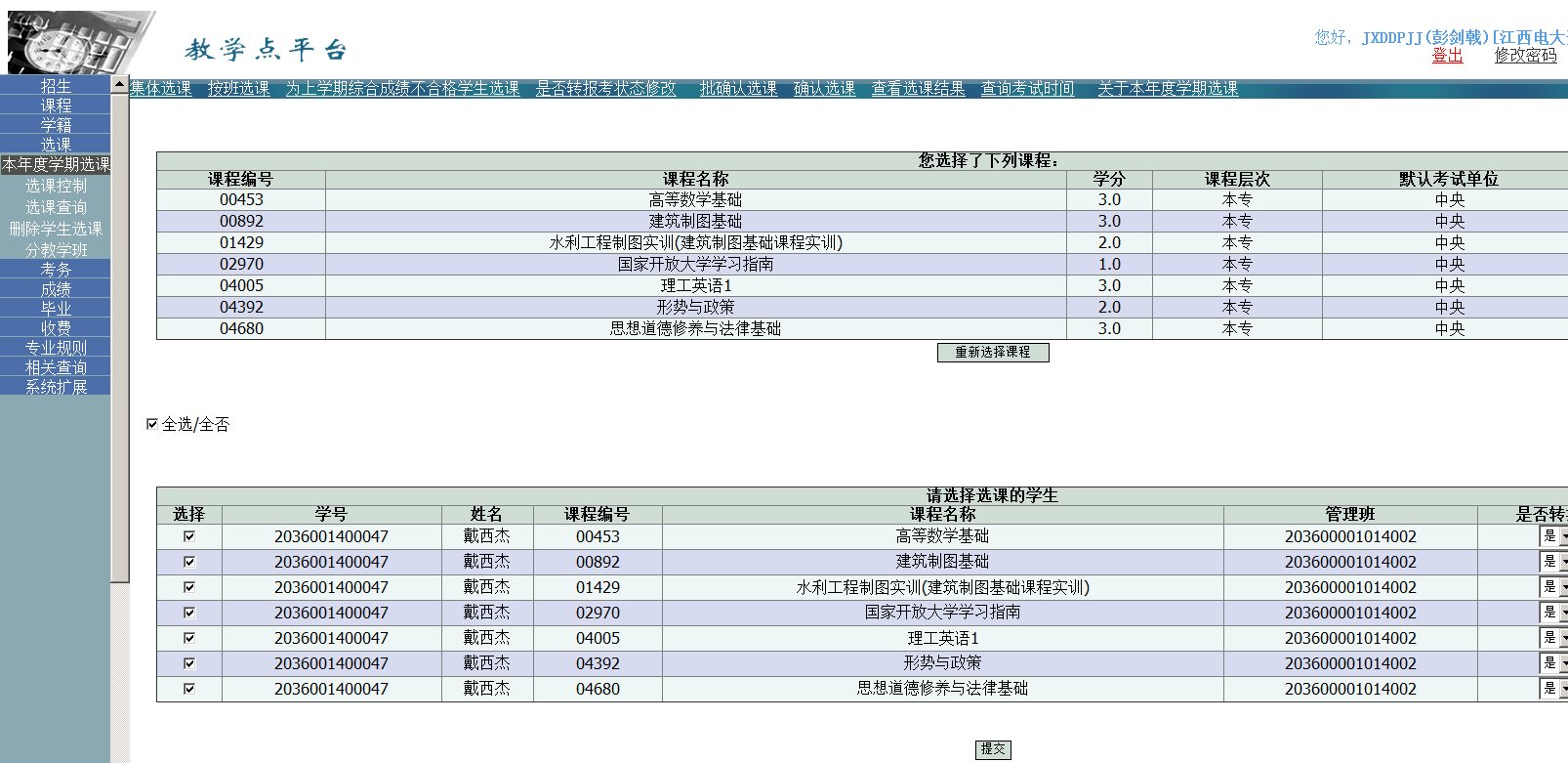 4.导出课程注册信息导出课程注册数据：选课-本年度学期选课-查看选课结果-是否确认（否）-输入文件名称-生成文件-显示可下载文件-下载
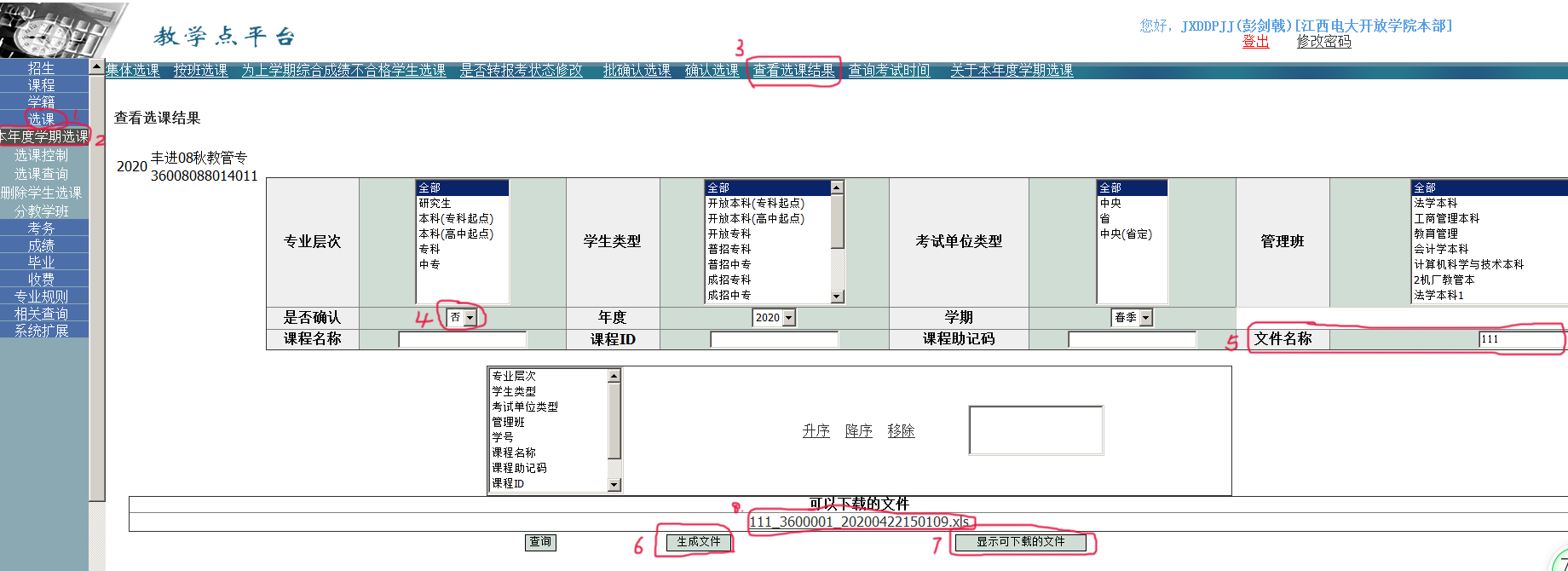 5.删除课程注册点击选课-删除学生选课-输入学号-查询-勾选需要删除的课程-删除-删除成功
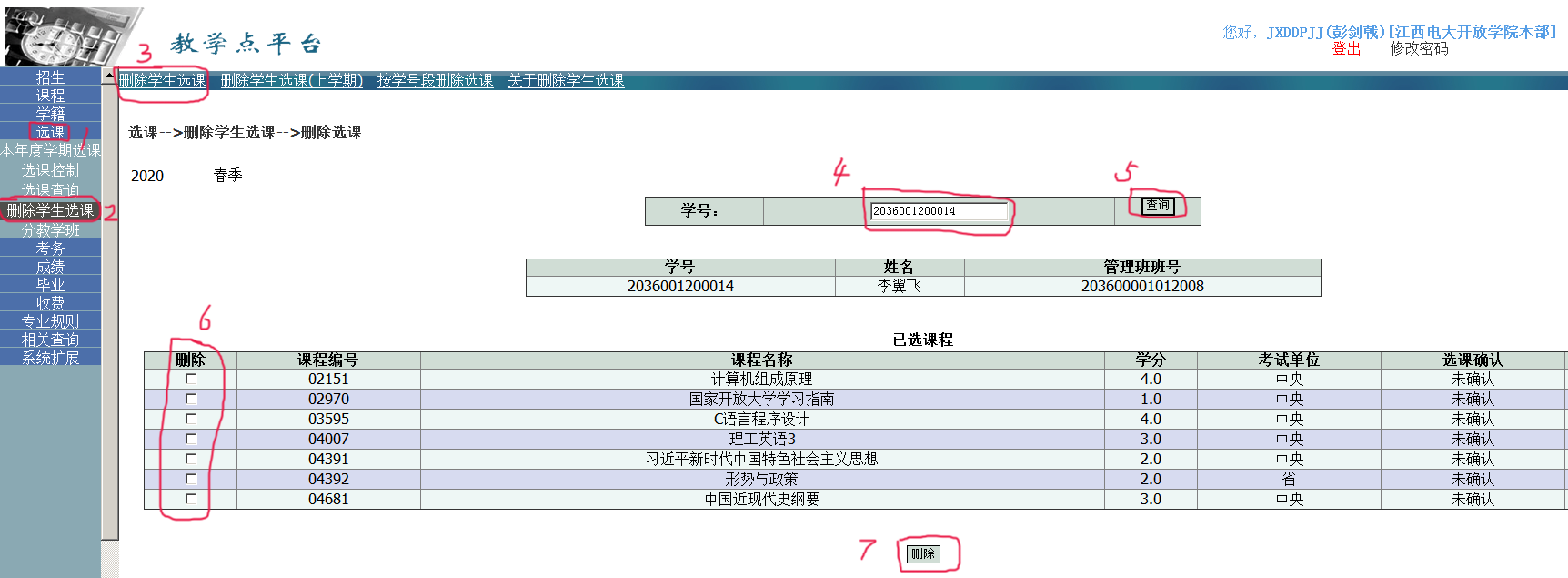 6.确认选课选课-选课控制-更改选课状态为（不可以选课）-本年度学期选课-批确认选课-批量确认选课
7.注意事项⑴.本科学生需要统一一个学期注册补修课程。⑵.学位论文指南注册，需学生本人确认申报学位并单独缴纳480元学位申报费用。
谢谢观赏